Environmental aspects of the RDF-based waste-to-energy implementation project for combined heat and electricity generation in Sofia
Екологични аспекти на проект за комбинирано производство на топлина и електрическа енергия с изгаряне на RDF в София
доц. д-р инж. Борис Стефанов
Наредба №2 от 23.07.2014 г. за класификация на отпадъцитекод 19.12: Отпадъци от механично третиране на отпадъци (например сортиране, трошене, уплътняване, пелетизиране), неупоменати другаде. код 19.12.10 – горими отпадъци (RDF – модифицирани горива, получени от отпадъци)
Завод за МБТО
третиране на около 50% от ТБО на София;
производство на RDF и компост;
редукция на неорганизираните емисии от депо за ТБО;
директно оползотворяване на метални, полимерни и други отпадъци.
Състав на RDF
Състав на RDF
Изгаряне на RDF
производство на електрическа и топлинна енергия;
16 – 20% инертен отпадък за депониране;
4 – 6% опасни отпадъци (прахове);
10 – 15% по-малко NOx при производството на енергия, отколкото при изгаряне на CH4.
Екологично осигуряване на инсталацията
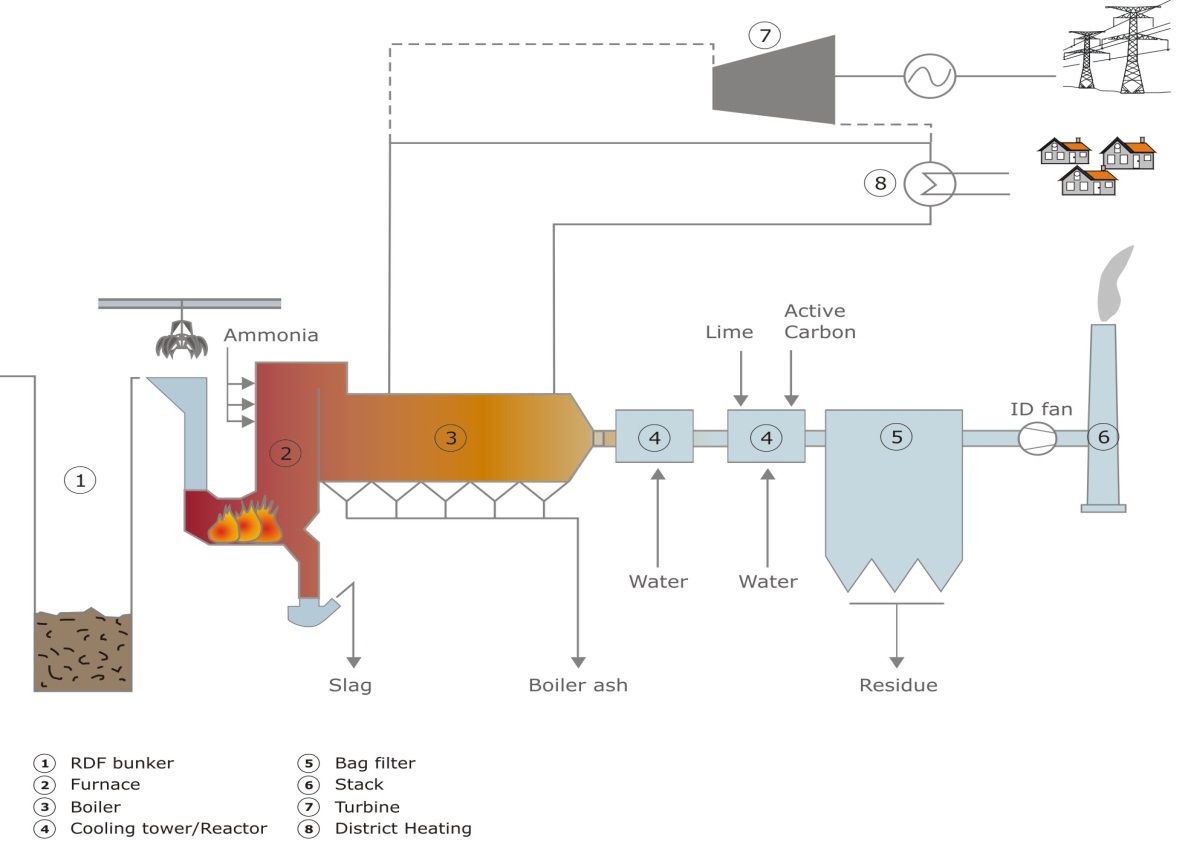 1.RDF бункер		4. Охладителна кула / реактор	7. Турбина
2. Пещна камера		5. Ръкавен филтър		8. Централизирано
3. Парен котел		6. Комин			топлоснабдяване
[Speaker Notes: Content slide, two columns with image. Image size: 11,36 cm x 10,68 cm or 429 x 404 pixels]
Пречиствателни съоръжения
Селективна некаталитична редукция (SNCR) на NOx с NH3;
Реактор за третиране с активен въглен и хидратна вар;
Ръкавни филтри;
Мокър скрубер;
Кондензаторно стъпало.
Емисии в атмосферния въздух
Емисии в атмосферния въздух
Емисионни норми
Забележка:  1) Със SNCR. 2) Със SCR
Изисквания за работно проектиране на комбинирана система за газоочистване след инсталацията за изгаряне на RDF.
БЛАГОДАРЯ ЗА ВНИМАНИЕТО!